Aktivnosti upravljanja
Poslovna ekonomija za III razred
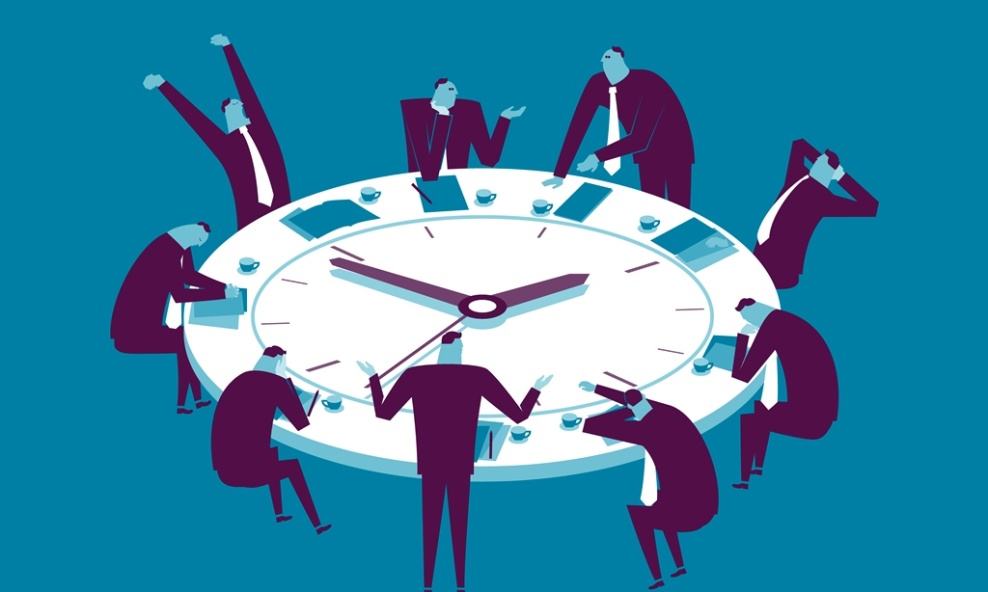 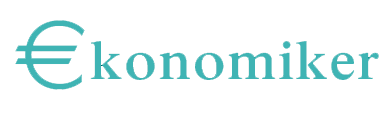 Sadržaj: Aktivnosti upravljanja
1. Planiranje > 2. Organizovanje > 3. (Ruko)vođenje > 4. Kontrolisanje
1. Planiranje
Koji su ciljevi preduzeća?   Kako ih ostvariti?
1. Planiranje > 2. Organizovanje > 3. (Ruko)vođenje > 4. Kontrolisanje
2. Organizovanje
Kako uskladiti aktivnosti i resurse preduzeća u celinu?
1. Planiranje > 2. Organizovanje > 3. (Ruko)vođenje > 4. Kontrolisanje
3. (Ruko)vođenje
Kako usmeriti i motivisati radnike?
1. Planiranje > 2. Organizovanje > 3. (Ruko)vođenje > 4. Kontrolisanje
4. Kontrolisanje
Kako obezbediti da zaista bude kako je planirano?
Rezime: Aktivnosti upravljanja
Hvala na pažnji.
Autor  prezentacije:
Miloš Ivaniš
Stručna pomoć:
prof dr Marko Ivaniš
prof Gordana Dimitrov
Korišćeni elektronski izvori:
Korišćeni pisani izvori:
“Poslovna ekonomija za III razred ekonomske škole”,
Božidar Stavrić, Blagoje Paunović, Zavod za udžbenike, Beograd, 2010.
blogs.cfainstitute.org
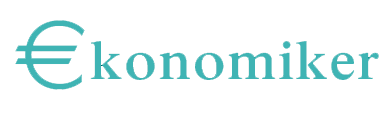